Výlet do Všestar
Aneb, měli tam všechny starosti?
Jak to začalo?
Když jsme vešli do portálu který vedl do pravěku, tak jsme se ocitli v budově době moderní.
Když jsme se probojovali těmi pranetvory kteří nám blokovali cestu v šatnách, tak jsme se dostali do pravěké přehrávací místnosti.
Bohužel když jsem natáčel, tak mě moderní člověk spatřil a vyhrožoval pokutou 2000 Kč!
Jak to pokračovalo dále?
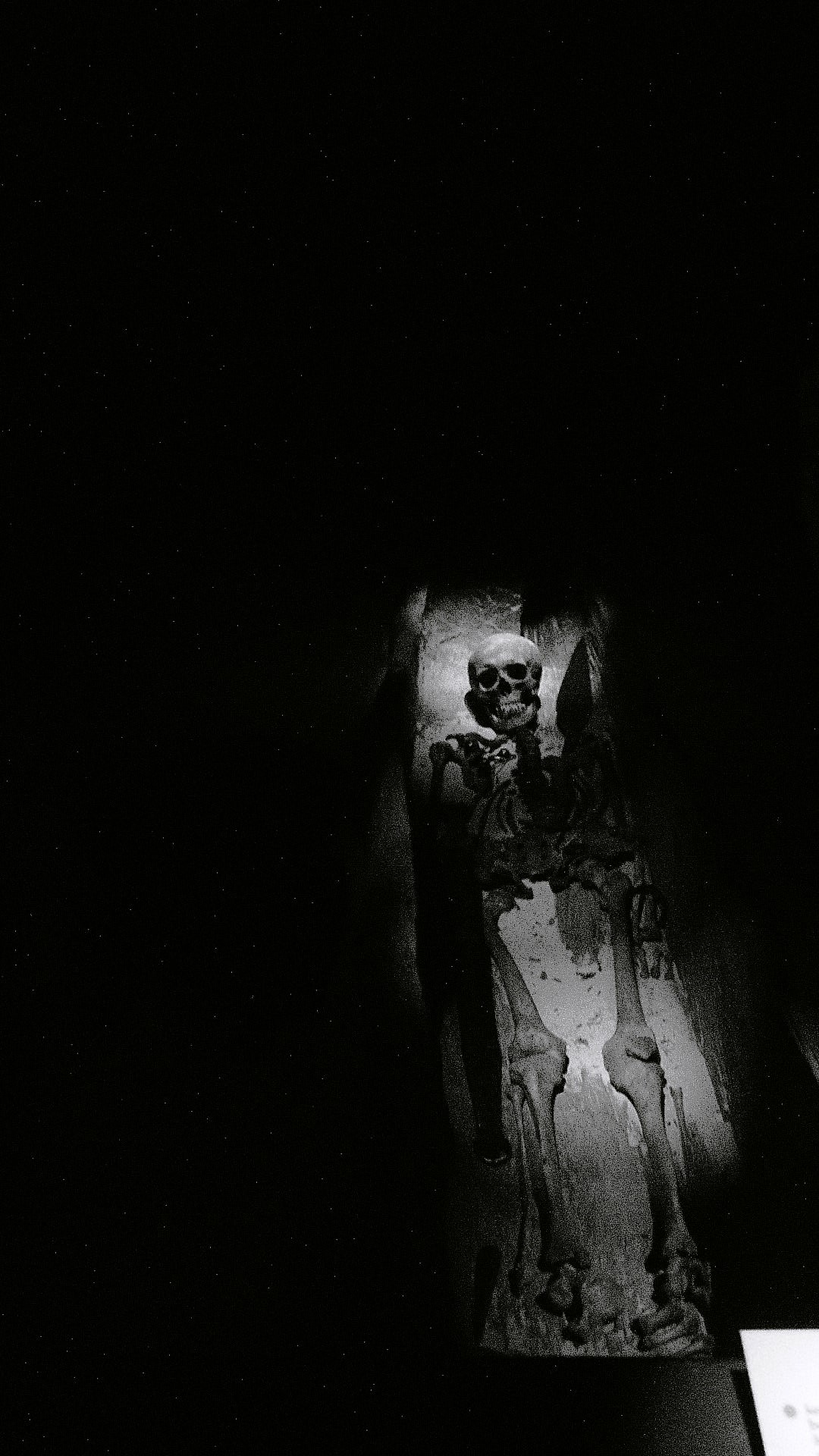 Když jsme se konečně dostali od toho hrozné moderního člověka, tak jsme šli do jeskyně!*

Bylo to tam velice jeskynní a dokonce jsme něco uhádli.

Když jsme se dostali z jeskyně, dorazili jsme do muzea mrtvých!
Byly tam kosti, lebky a poklady!
A jak to bylo ve velké místnosti?
V síni starověku jsme uviděli model mapy.
V mapě byli obyvatelé a moderní člověk vás napálil aby jste našli jednoho s batohem!! 
Já jsem pouze fotil.
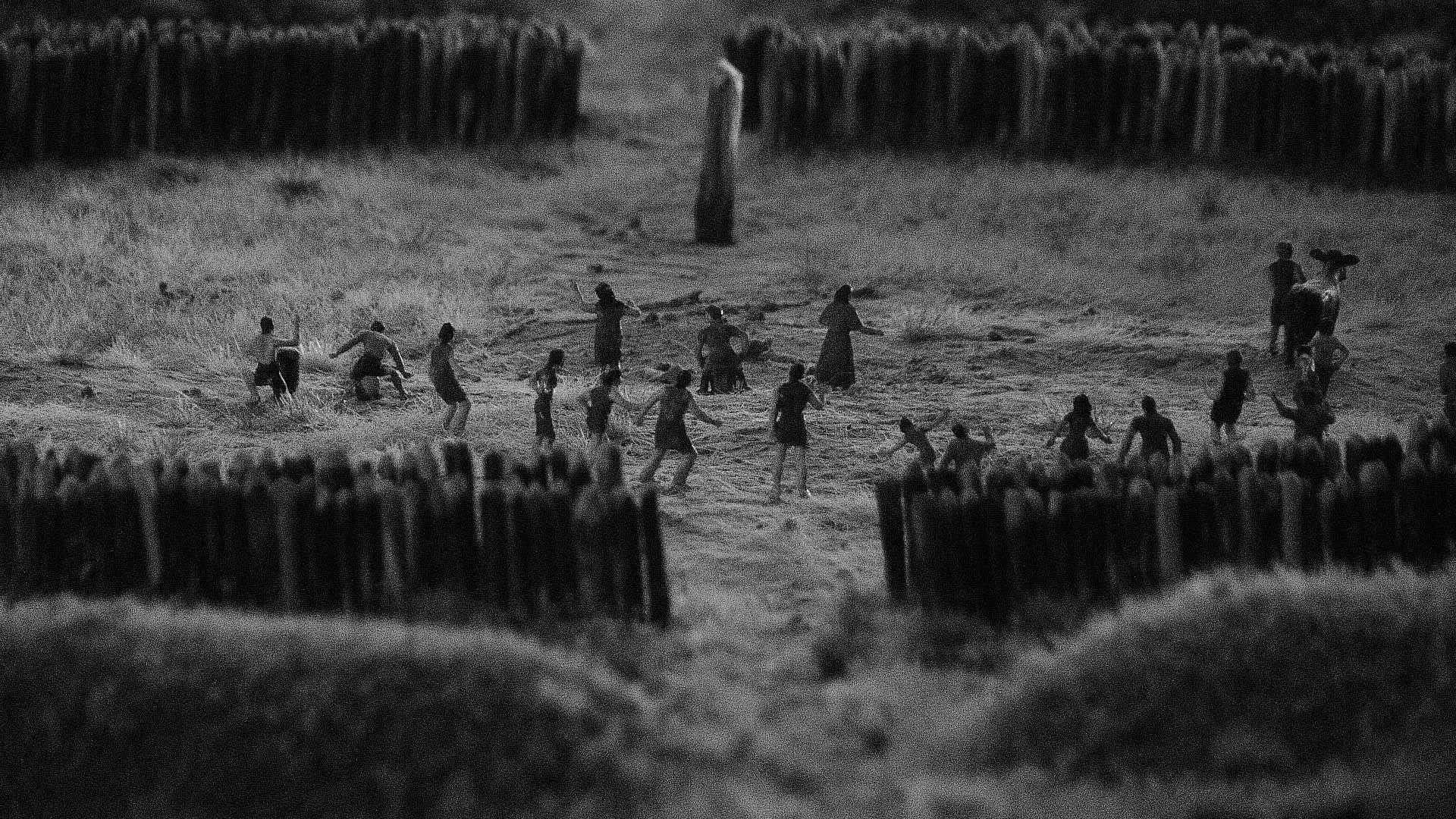 Jak to vypadalo když jsme se dotkli trávy? A zároveň jsme našli nový dům.
Když jsme šli do leva se podívat na hlinění dům, všiml jsem si jedné sochy. Mezitím jsme prozkoumávali moderní bydlení v Praze a zjistili že si ho nemůžeme dovolit.
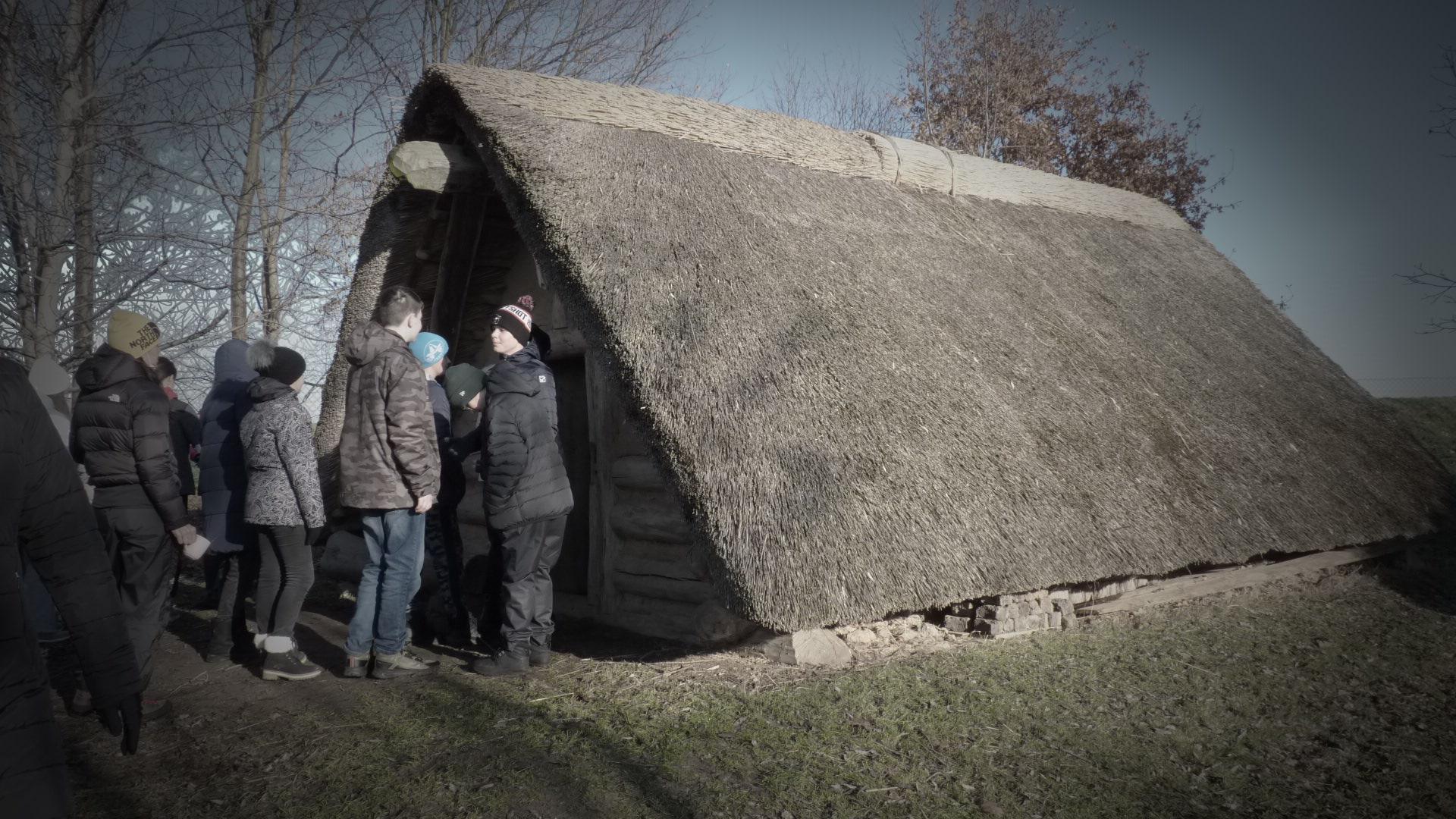 Pro blázny které zajímají všechny fotky.4 které jsou zdarma.
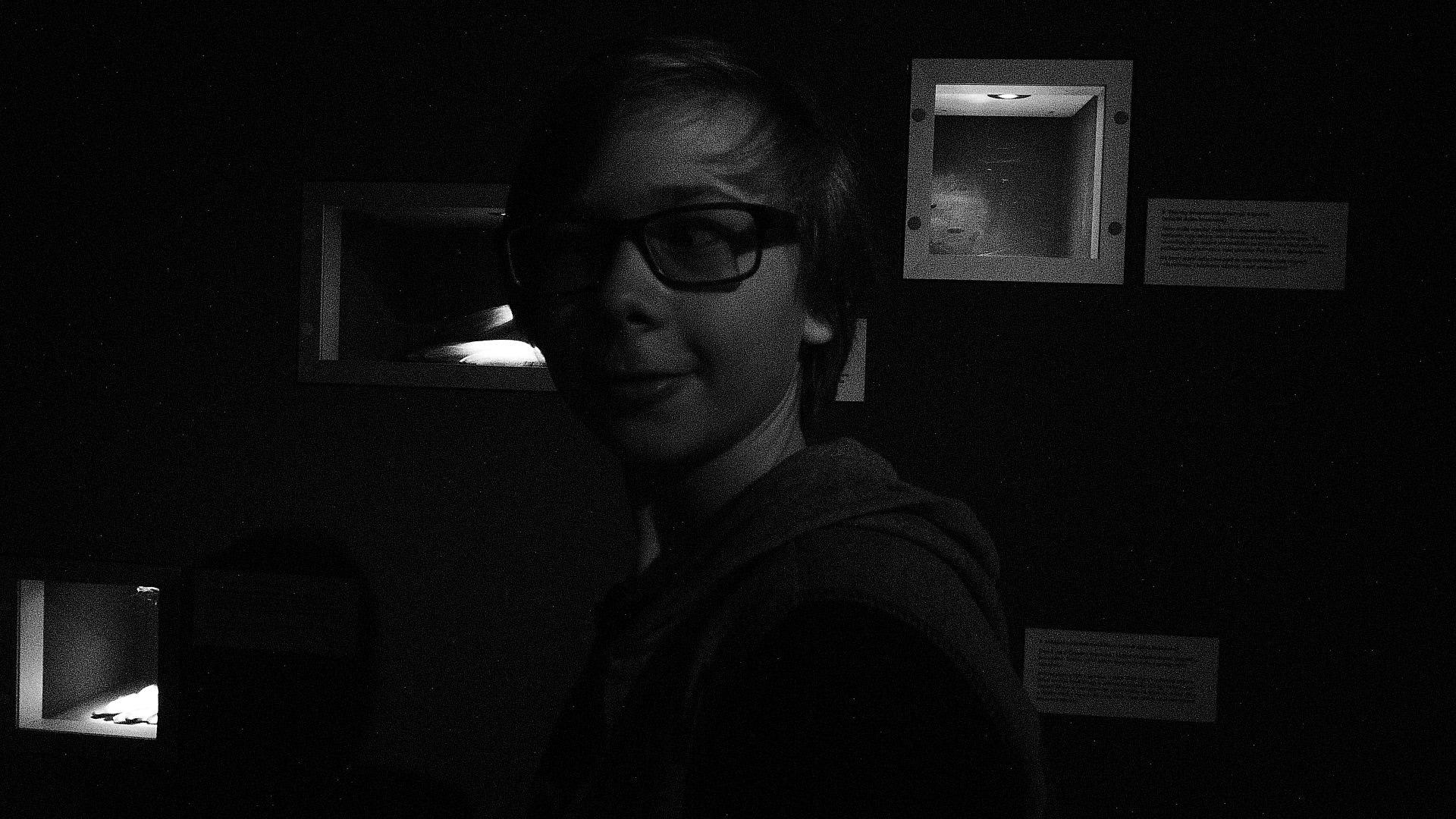 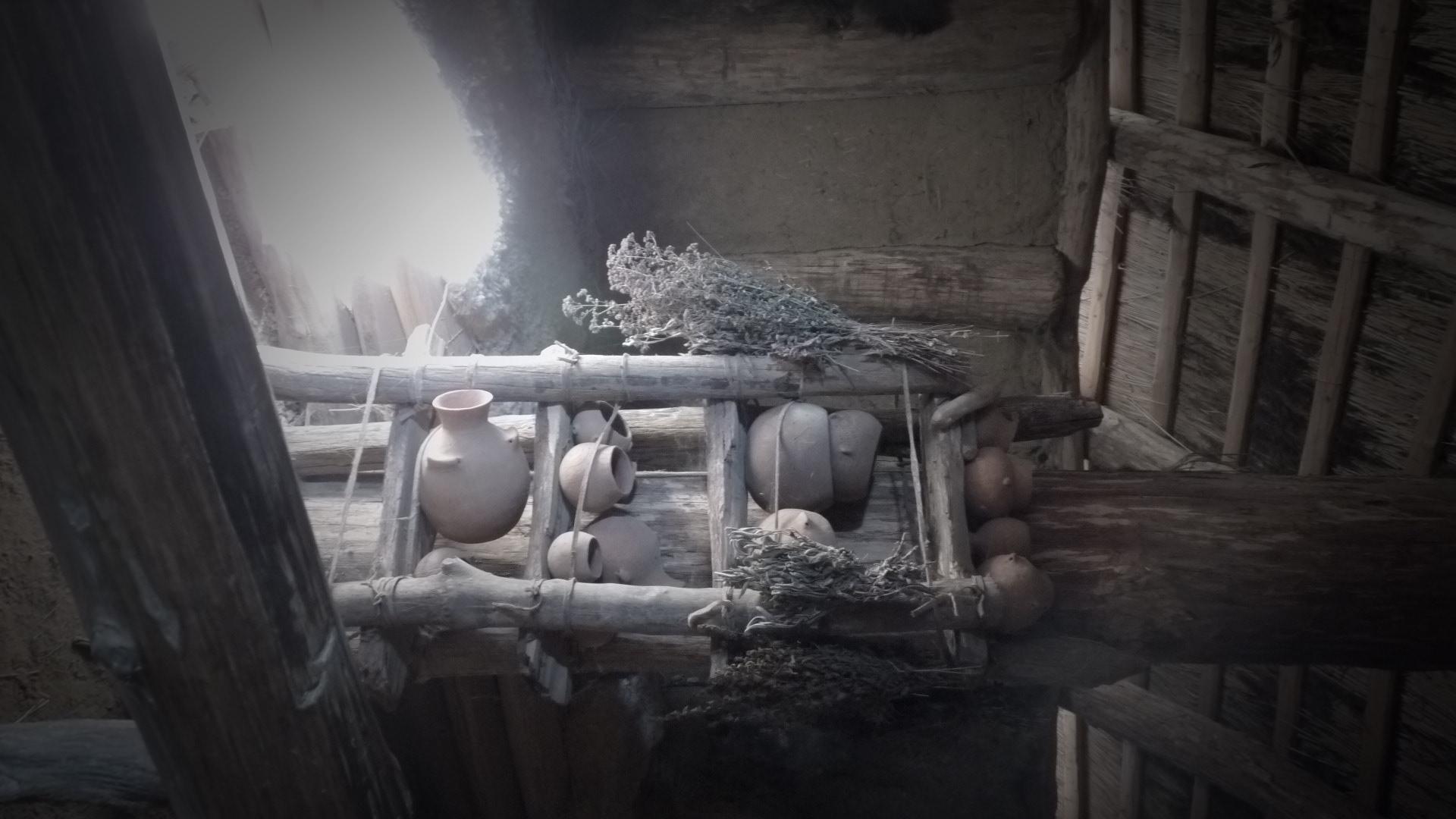 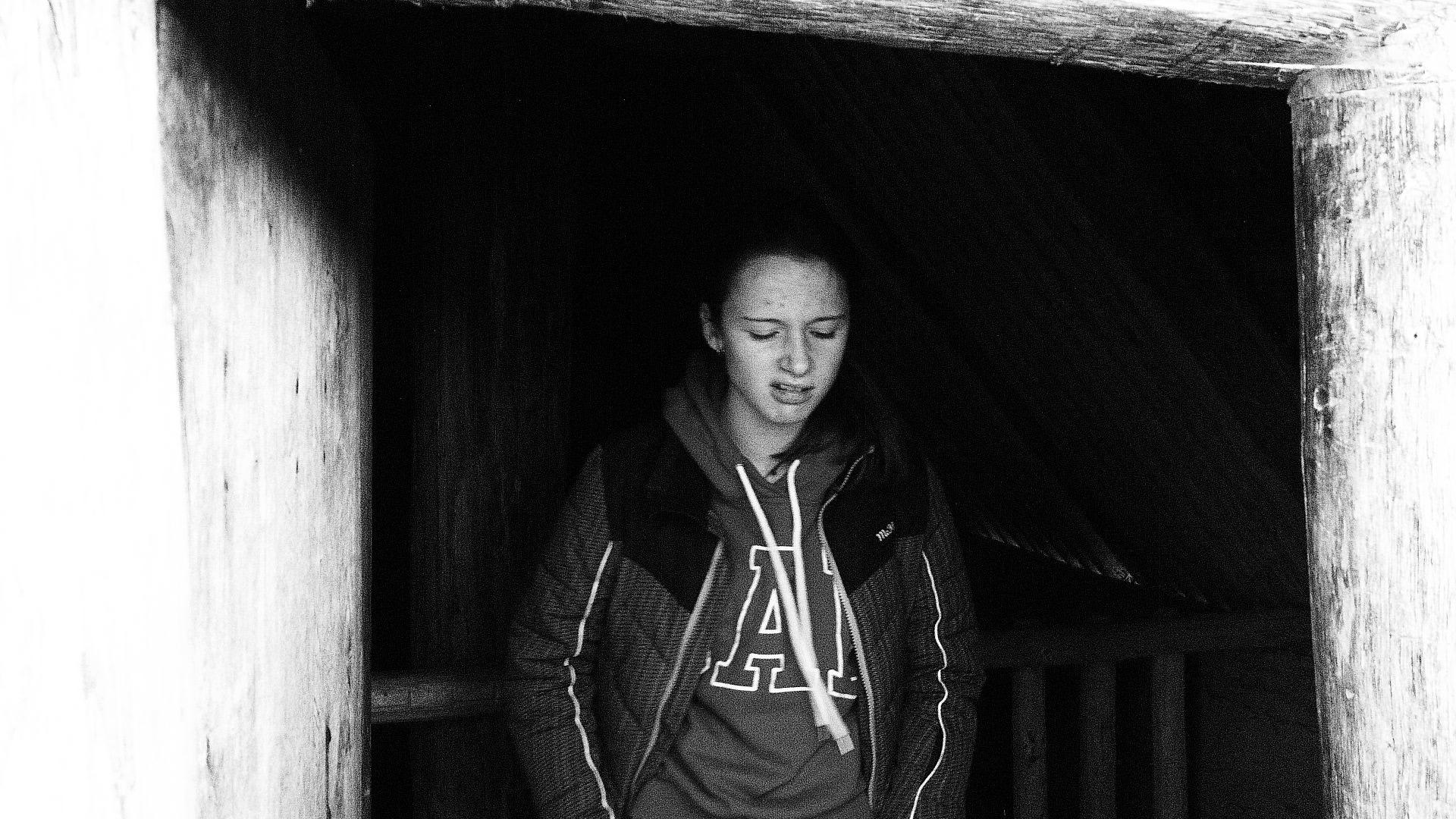 Informace
Žádná práva nalezena.
Pirátství je nekázeň!!!
Vytvořeno korporací Zelená Korporace Starý Rokytník (ZKSR)
Vytvořeno pomocí aplikace PowerPoint vlastněno korporací Microsoft (Micro-Soft)
Zatím prezentace s nejmenším rozpočtem.

Vyfoceno pomocí foťáku Panasonic Lumix FZ 38!